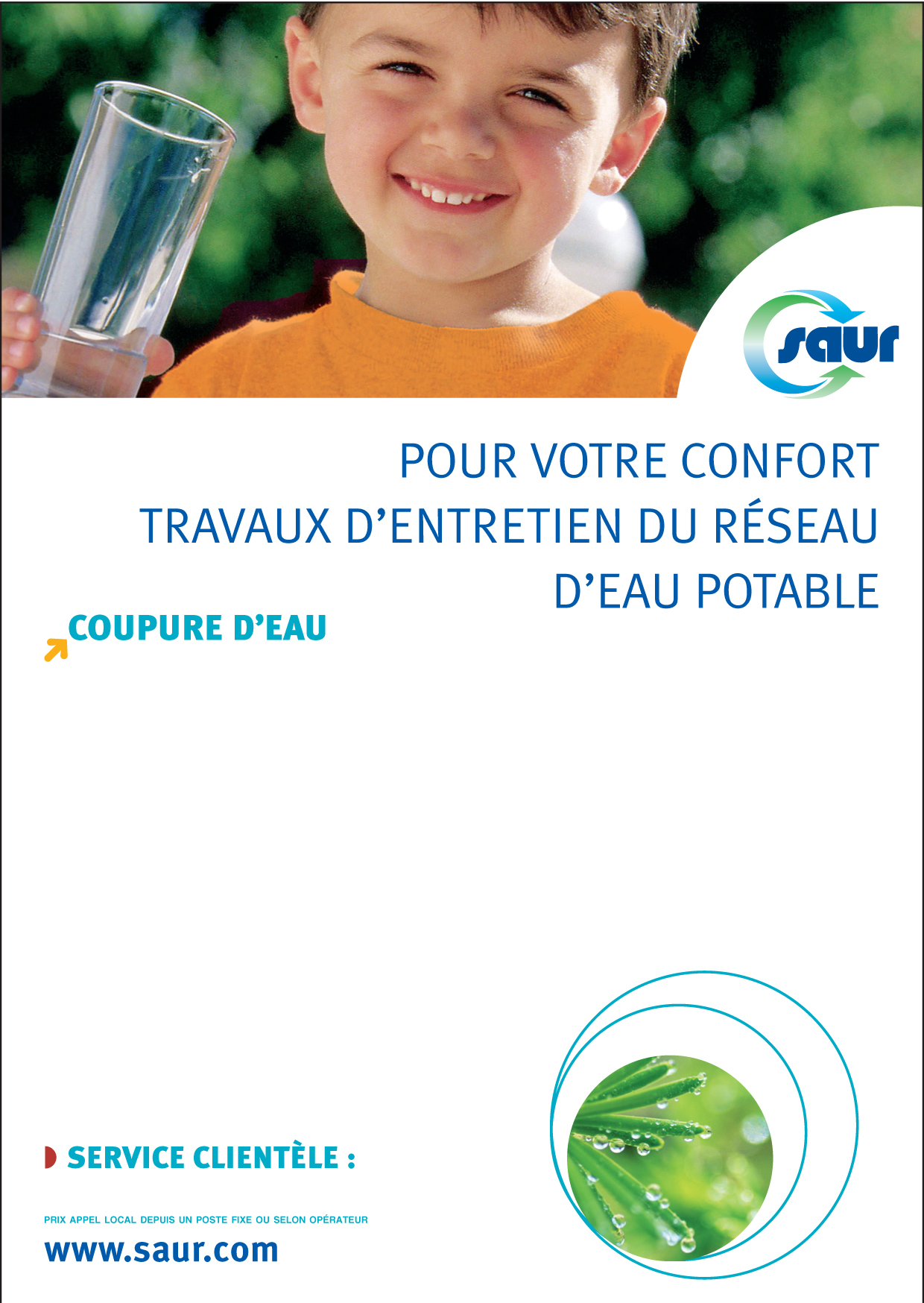 à : DAVEZIEUX : Lotissement jossols
PROLONGEMENT DE RESEAU
	
Le : LUNDI 28 mars 2022  DE 09H00 A 15H00
Afin d’assurer la qualité du service de distribution, le service des eaux réalise des travaux sur le réseau d’eau potable (travaux de canalisation).
La distribution d’eau sera perturbée. Nous prendrons toutes les mesures nécessaires afin de vous limiter au maximum les désagréments liés à ce type d’opération.

L’équipe de Saur vous remercie pour votre compréhension.
Secteur Drôme Ardèche Pilat
18 avenue de la Gare
07100 ANNONAY
04 69 66 35 00